Figure 2 Analysis of signaling pathway in HER2-overexpressing and control cells  (A) Whole cell extracts were prepared ...
Acta Biochim Biophys Sin (Shanghai), Volume 43, Issue 8, August 2011, Pages 647–653, https://doi.org/10.1093/abbs/gmr050
The content of this slide may be subject to copyright: please see the slide notes for details.
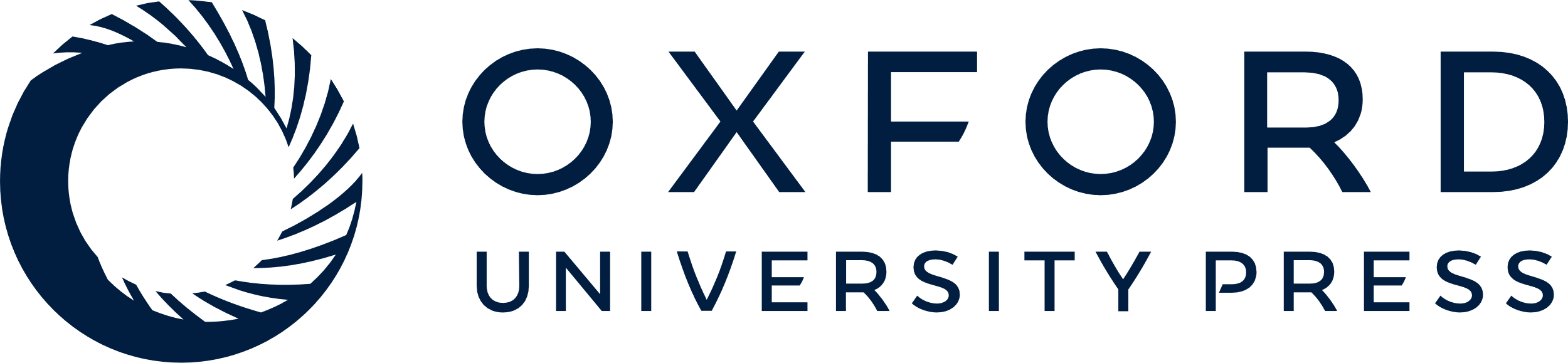 [Speaker Notes: Figure 2 Analysis of signaling pathway in HER2-overexpressing and control cells  (A) Whole cell extracts were prepared and analyzed by Western blot with total IκBα, AKT, MAPK and pIκBα, pAKT and pMAPK antibodies in HER2-overexpressing and control cells. (B) Nuclear/cytoplasmic fractions were prepared and subjected to Western blot for NF-κB p65. Purity of nuclear and cytoplasmic fractions  was confirmed by re-probing membranes with Histone H1 and Tubulin (detectable only in nuclear and cytoplasmic fractions), respectively. Lane 1: MCF7cells; Lane 2: MCF7/PLNSX cells; Lane 3: MCF7/HER2 cells.


Unless provided in the caption above, the following copyright applies to the content of this slide: © The Author 2011. Published by ABBS Editorial Office in association with Oxford University Press on behalf of the Institute of Biochemistry and Cell Biology, Shanghai Institutes for Biological Sciences, Chinese Academy of Sciences]